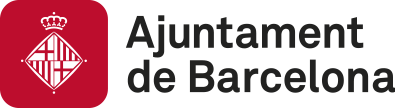 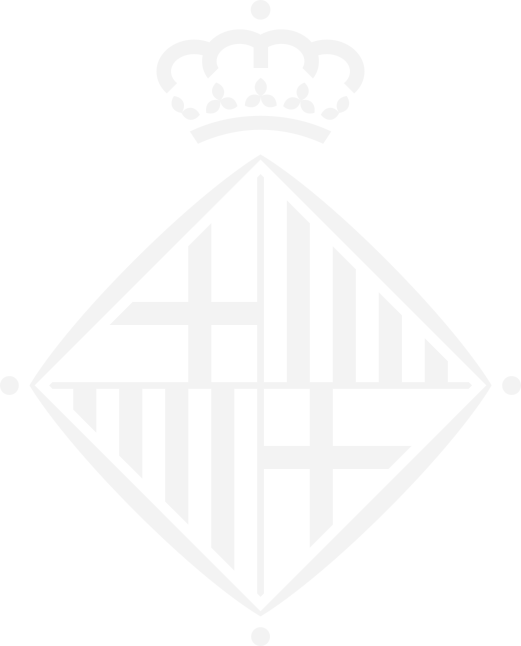 MPGM Ciutat Meridiana
Procés participatiu
Gener 2019
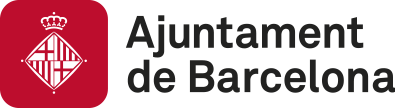 MPGM Ciutat Meridiana
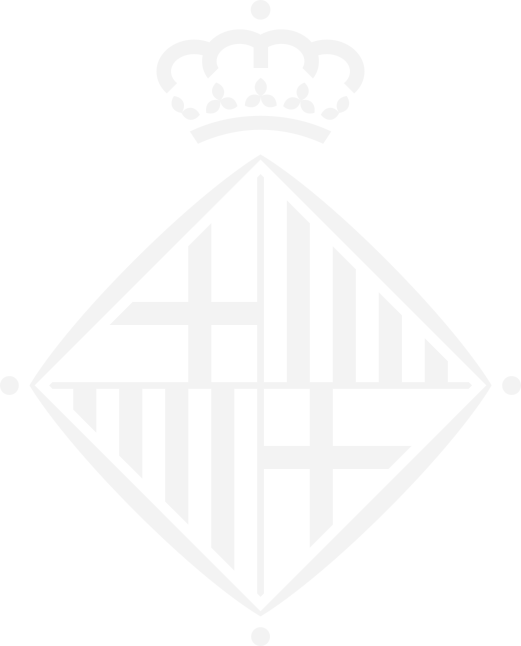 COMISSIÓ DE SEGUIMENT DEL PROCÉS PARTICIPATIU
Funcions
La Comissió està formada per ciutadania i personal tècnic . 
Convocats: Club de Petanca Ciutat Meridiana; CEU Ciutat Meridiana, Associació Ubuntu; Associació La Indomable; PES Cruïlla Antoni Parrilla; AVV Ciutat Meridiana; Casal de Joves Zona Nord; Amb cor de dona; Vicepresidència del Consell de barri. Gerència de Nou barris, Direcció de llicències i espai públic, cap de la zona nord, tècnica de barri de Ciutat Meridiana Democràcia activa i descentralització, Esports i Ecologia Urbana

El seu objectiu és valorar i fer seguiment dels instruments i la metodologia emprada durant el procés , i debatre l’informe de resultats.
 La proposta per aquest procés concret és fer dues sessions:
Per constituir la comissió i presentar el calendari 
Presentar l’informe resultat del procés i la memòria participativa.

També ha de  vetllar per a que el procés sigui el més plural possible implicant al màxim d’actors possibles.
Es convocaran als grups de treball: Associació de comerciants de la Zona Nord; AMPA EBM aqüeducte; AMPA Mestre Morera; AMPA Ferrer i Guardia.
5
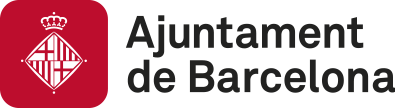 MPGM Ciutat Meridiana
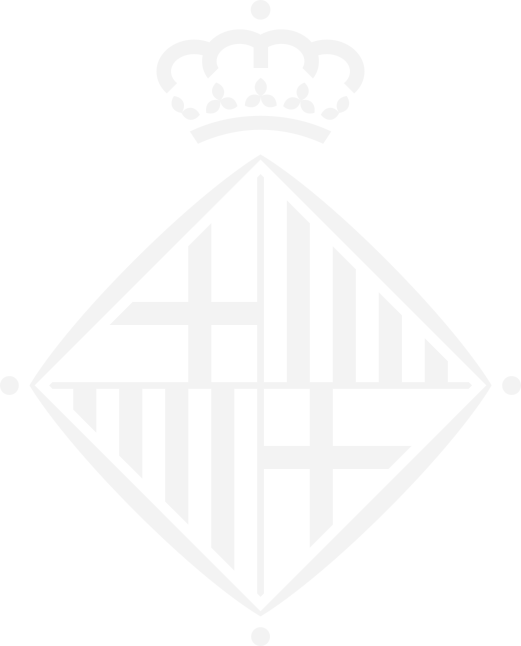 PROCÉS PARTICIPATIU
Objectius
Obrir i comunicar els treballs de la MPGM al veïnat de l’àmbit, informant de l’abast i característiques del mateix, fent divulgació dels objectius i contingut dels mateixos i comunicant l'estat de tramitació del pla

Promoure un debat que permeti incorporar valoracions del veïnat en relació a les propostes de modificació, identificant aspectes a potenciar de les mateixes, així com altres a tenir en compte i/o millorar

Realitzar un retorn a la ciutadania dels resultats del procés participatiu i de modificació del PGM en la fase prèvia a l’Aprovació inicial

Donar a conèixer el sistema que faciliti la presentació d’al·legacions i propostes en els diferents períodes d’informació pública de la tramitació
5
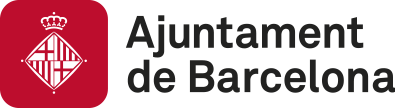 MPGM Ciutat Meridiana
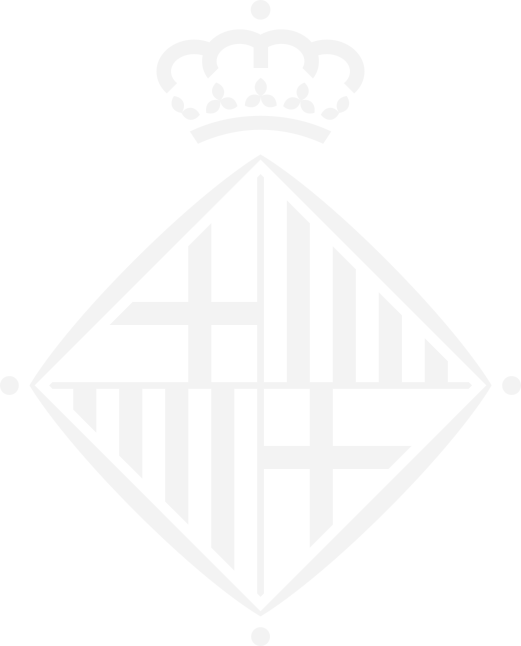 PROCÉS PARTICIPATIU
Fases i calendari
8 DE GENER
16 /23 DE GENER
29 DE GENER
18 DE FEBRER
25 DE FEBRER
A DETERMINAR
5
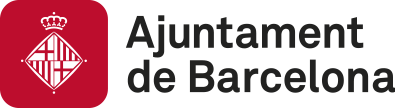 MPGM Ciutat Meridiana
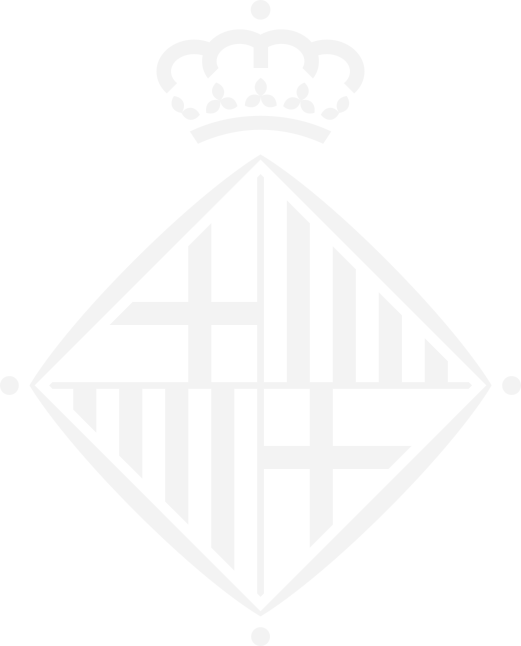 Gràcies per la vostra col·laboració!
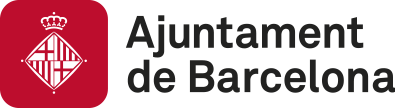